Breadboard fait par Anne Laliberté
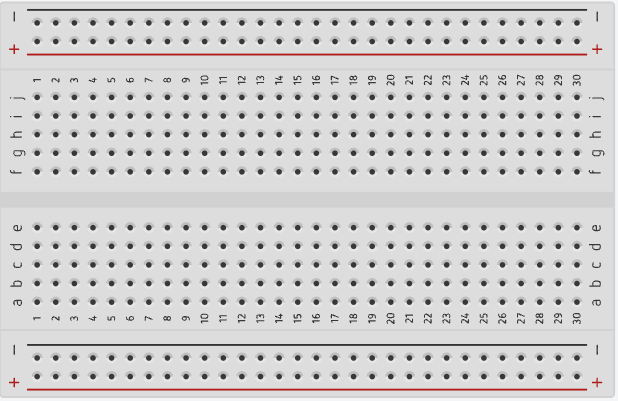